12 Grade Avid Parent Financial aid night
What you need to know
Senior avid camp
When: Sunday November 5th – Tuesday Nov 7th
Leave Roosevelt @12 pm on Sunday – arrive Roosevelt at 12 pm on Tuesday
Where: Salvation Army Pine Summit-Big bear lake
Cost: $75
More details on what to bring and the agenda to come
Middle class scholarship
FAFSA is the key
GPA
The big day
Cal grant a
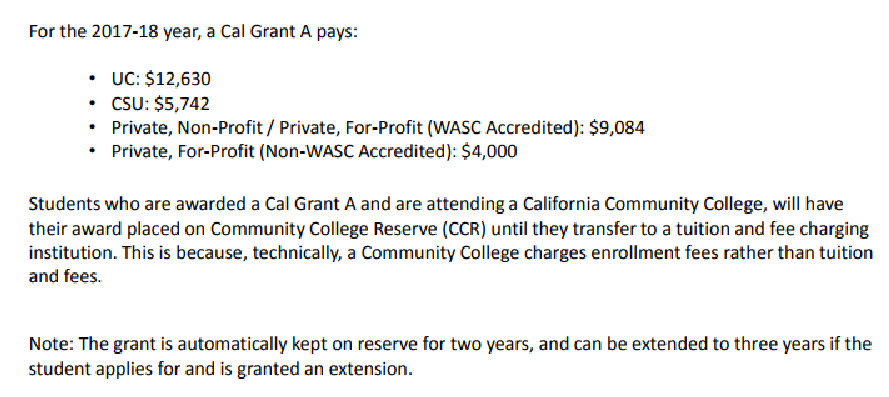 Cal grant b
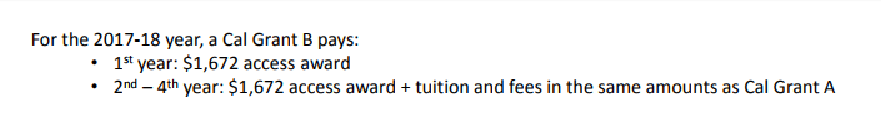 Cal grant c
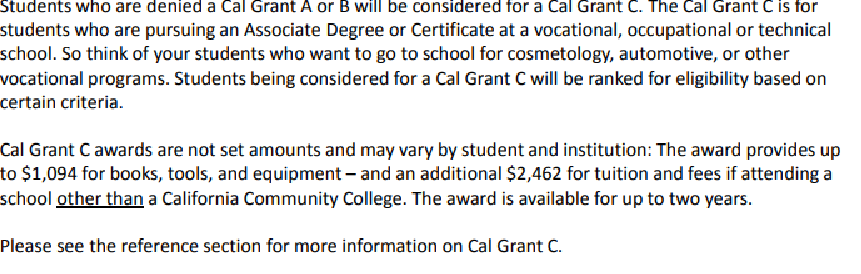 Cal Grant ????
Phase out of DACA
Dream act
Dream act reporting
webgrants4students
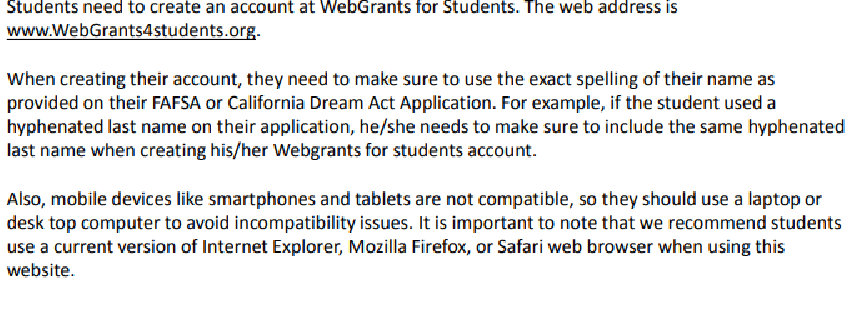 Fafsa
Fafsa changes